ELECTRO CHEMISTRY
Dr.N.M.ABDUL KHADER JAILANI
HKRH  COLLEGE
ELECTRO CHEMISTRY
Electrochemistry
  Galvanic cells
  Cell Potentials and Standard cell potentials
  Electrolytic cells
  Faraday’s Law of Electrolysis
Galvanic cells (also called Voltaic cells)
e-
Anode
e.g. Zinc electrode
Cathode
e.g. Copper electrode
Salt Bridge
-
+
Electrolyte, e.g. ZnSO4
Electrolyte, e.g. CuSO4
use spontaneous chemical reactions to generate electrical energy in the form of an electrical current  ΔG < 0
Most batteries are made from Voltaic cells!
Made up of two half cells
Oxidation (loss of electrons) occurs at the negative anode
Reduction (gain of electrons) occurs at the postive cathode
Salt bridge acts to complete the circuit by joining the two half cells together
For the example above, the reactions occuring are:
Cathode: Cu2+(aq) + 2e-  Cu(s)
Anode: Zn(s)  Zn2+(aq) + 2e-
The shorthand notation for this cell is:
Zn(s) | Zn2+(aq) || Cu2+(aq) | Cu(s)
Cell potentials
The cell potential, E, is a measure of how well a cell reaction can push and pull electrons through a circuit
The electrical energy generated by the spontaneous reaction is 
proportional to the cell potential.  

The standard cell potential (the cell potential measured when all the species are in their standard states) is given by:
E°cell = E°cathode - E°anode
The more negative the reduction potential is, the more readily the element acts as a reducing agent, i.e. is itself oxidised
Reduction occurs at the electrode with higher potential and oxidation
  occurs at the electrode with the lower potential
Unit of potential is the volt (V) and unit of charge is the Couloumb (C)
These are related by:		1V = 1J/C
The charge of one mole of electrons is given by the Faraday constant,
   F (F = 96,500 C mol-1)
We can combine the standard cell potential and Faradays constant to give us an equation for ΔG°
ΔG° = -n F E°cell

	where 	ΔG° is the change in Gibbs Free Energy
		n is the number of moles of electrons
		F is Faradays constant
		E°cell is the standard cell potential
Have relationship between Gibbs Free Energy and Equilibrium constant:
ΔG° = - RT lnK
ΔG for a reaction depends on the concentration by:
where Q is the reaction quotient = [product]
				        [reactant]
ΔG = ΔG° + RT ln Q
But	 ΔG = -n F Ecell 	and		 ΔG° = - n F E°cell
-nFEcell = -nFE°cell + RT ln Q
Dividing across by nF gives:
Ecell = E°cell – RT ln Q
	          nF
Nernst Equation
i.e. the cell potential at any conditions depends on the potential under standard state conditions and a term for the potential at nonstandard-state conditions
Question
Which of the following statements relating to electrochemistry are correct?
Oxidation involves the loss of electrons
Reduction involves the gain of electrons
Galvanic cells use electricity to produce chemicals
The anode in a Galvanic cell is positive
Oxidation always occurs at the cathode
Answer: (i) and (ii)
Question
The standard potential of the Ag+/Ag electrode is +0.80 V and the standard potential of the cell Fe(s)|Fe2+(aq)||Ag+(aq)|Ag(s) is +1.24 V.  What is the standard potential of the Fe2+/Fe electrode?
Half reactions		Fe  Fe2+ + 2e-
			Ag+ + e-  Ag
Oxidation reaction - Anode
Reduction reaction - Cathode
E˚cell = Ecathode - Eanode
Eanode = Ecathode - E˚cell
Eanode = 0.80 V – 1.24 V
Eanode = -0.44 V
Question
If the standard cell potential at 298 K is 1.10 V for the following reaction Zn(s) + Cu2+(aq)  Zn2+(aq) + Cu(s), then what is the change in Gibbs Free Energy?
ΔG° = -n F E°cell
Half reactions:		Zn   Zn2+ + 2e-
			Cu2+ + 2e-  Cu
n = no of moles of electrons = 2
F = Faradays constant = 96,500 C/mol
E°cell = 1.10 V = 1.10 J/C
ΔG° 	= - (2) (96500 C/mol) (1.10 J/C)
	= - 212300 J/mol
	= - 212.3 kJ/mol
Question
The equilibrium constant for the reaction 		Ni(s) + Hg2Cl2(s)  2Hg(l) + 2Cl-(aq) + Ni2+(aq) is 1.8 × 1019 at 298K.  What is the value of the standard cell potential E°cell for this reaction?
ΔG° 	= -RT ln K
	= - (8.314 J K-1 mol-1) (298 K) ln (1.8 × 1019)
	= - 109847.8 J mol-1	
	= - 1.098 × 105 J mol-1
ΔG° = -n F E°cell
E°cell 	=  -ΔG°	
	     n F
	=  -(-1.098 × 105 J mol-1)	= 0.57 J/C	= 0.57 V
      	       (2 mol) (96500 C)
Power
Supply
Cathode
e.g. inert Ti
Anode
e.g. inert Ti
+
-
 Cl-
Na+ 
Electrolyte, e.g. NaCl
Electrolytic cells
Use an applied voltage to carry out a nonspontaneous chemical reaction  ΔG > 0
Electric current supplied by an external source
External source must provide a greater potential than that for the spontaneous  reverse reaction
Electrolysis = process in which electrical energy is used to cause a non-spontaneous chemical reaction to occur
Electrolysis of water
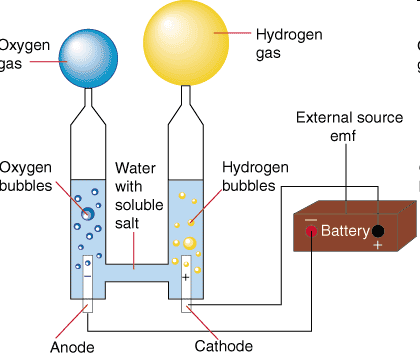 2H2O(l)         O2(g) + 4H+(aq) + 4e-
Oxidation Half-Reaction
Reduction Half-Reaction
2H2O(l) + 2e-         H2(g) + 2OH-(aq)
Overall (cell) Reaction
2H2O(l)                2H2(g) + 2O2(g)
Faraday’s Law of Electrolysis: the quantity (moles) of product formed by an electric current is stoichiometrically equivalent to the amount (moles) of electrons supplied
Faradays
Current + Time
Charge
Moles of electrons
constant
Using Faradays Law!
stoichiometry
Molar mass
Moles product
Mass product
Question
If 306C of charge is passed through a solution of Cu(NO3)2 during an 
electrolysis experiment, what is the number of moles of copper metal 
deposited at the cathode?
Cu(NO3)2  Cu2+ + 2NO3-
Cu  Cu2+ + 2e-
 2 moles of electrons required to reduce 1 mol Cu2+
charge
=
306 C
No of moles e- =
Faradays constant
96500 C/mol
= 0.00317 moles of electrons
From reaction stoichiometry, 2 moles electrons ≡ 1 mole Cu
 0.00158 moles Cu deposited
Question
If 612 C of charge is passed through a solution of Cu(NO3)2(aq), calculate the number of moles of copper metal deposited.
Answer = 0.00317 mol
Question
How long will it take to deposit 0.00235 mol of metallic gold by 
electrolysis of KAuCl4(aq) using a current of 0.214A?
KAuCl4(aq)  Au(s)
Au3+ + 3e-  Au
 For every 1 mol Au produced, 3 mol electrons required
 For 0.00235 mol Au need 0.00705 mol electrons
Charge
No of moles electrons =
Faradays constant
Charge 	= moles electrons × Faradays constant
		= 0.00705 mol × 96500 C/mol
		= 680 C
Charge = current × time
Time = Charge/Current
1C = 1As
= 680 C / 0.214 A
= 680 As / 0.214 A
= 3179 s
= 53 mins
Question
How long will it take to deposit 0.0047 mol of gold by electrolysis of KAuCl4 using a constant current of 0.214 A?
Answer: 106 minutes
Question
How much Ca will be produced in an electrolytic cell of molten CaCl2 if a current of 0.452 A is passed through the cell for 1.5 hours?
Answer: 0.5 g Ca